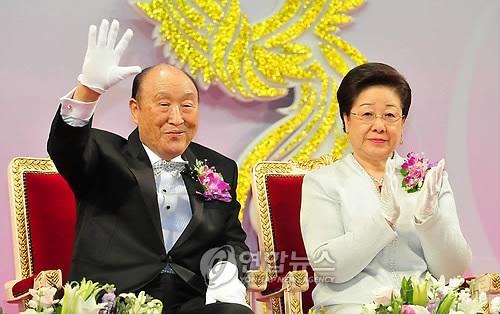 Significance of the Ceremony for Bequeathing True Parents’ Words
Cheon Bok Gung
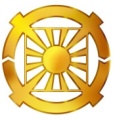 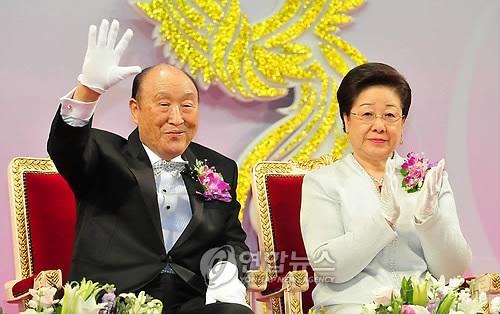 I. Meaning of the Word
In the beginning God created the heavens and the earth. The earth was without form and void, and darkness was upon the face of the deep; and the Spirit of God was moving over the face of the waters. And God said, "Let there be light"; and there was light. (Gen. 1:1~3)

     Then the LORD God formed man of dust from the ground, and breathed into his nostrils the breath of life; and man became a living being. And the LORD God planted a garden in Eden, in the east; and there he put the man whom he had formed. (Gen. 2: 7~8)

     In the beginning was the Word, and the Word was with God, and the Word was God. He was in the beginning with God; all things were made through him, and without him was not anything made that was made. In him was life, and the life was the light of men. The light shines in the darkness, and the darkness has not overcome it. (John 1:1~5)
[Speaker Notes: Revised Standard Version]
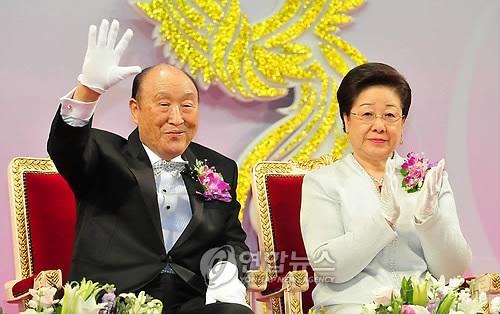 1) Core meaning of the Word
God = the Word ⇒ Created the heavens and the earth with the Word

Fall = the Word was lost

Restoration = the Word must be recovered

Messiah = One who brings the Word on God’s behalf
3
[Speaker Notes: 오늘 봉독한 말씀과 같이 하나님은 곧 말씀이십니다. 그 말씀은 진리요 생명이요 사랑으로 나타나셨습니다. 그러므로 하나님은 당신닮은 이 세계와 인간시조를 창조하실 때 당신의 혈통과 생명과 사랑을 닮아 창조하시게 된 것입니다. 그러나 인간시조가 타락함으로 말미암아 말씀을 잃어버렸습니다. 즉 타락이란 말씀을 잃어버린 것입니다. 따라서 복귀섭리는 잃어버린 말씀을 되찾아 오는 섭리인 것입니다.  그러므로 오시는 메시아는 하나님을 대신하여 말씀을 가져와 타락한 인류를 재창조 하셔야 되는 것입니다.]
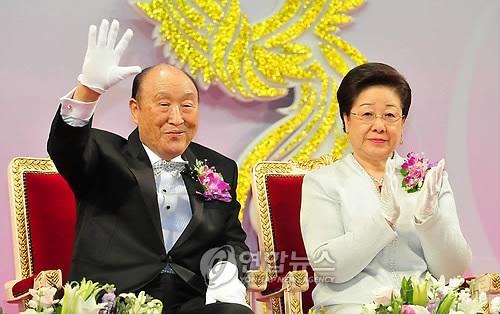 2) Meaning of the Eight Great Textbooks and Teaching Materials
Pay attention in Hoondokhae sessions. Therein lies your way to blessings and the golden path. (February 28, 2010)

You must remember the contents of Hoondokhae every day without fail. (February 28, 2010)

If the universe had grown through power alone, then it couldn’t have grown if the origin of that power was cut off. Where is the eternal power? Where is the eternal ideology? (February 28, 2010)
What is Cheon Seong Gyeong? This was not easy. It took 30years. The World Scripture took 50 years. Herein lies the gist with which you can critique the most famous scholars and doctors, thinkers and systems of the world. What is Pyeong Hwa Shin Gyeong? It is the scripture of God through which peace can be brought about. (February 28, 2010)

You will be taught from today. I have made these textbooks. They are the textbooks for God’s providence of salvation after the Fall, and does not deal with the world before then. Only when you know about the roots can you know about the stem, and only when you know about the stem can you know about the branch, and only when you know about the branch can you know about the leaf, and only when you know about the leaf can you know about the flower, and only when you know about the flower can you know about the fruit. (February 28, 2010)
You need to have all these books. You need to prepare them all to receive the workshop. Do you intend to share others’ books? That is unacceptable. (February 28, 2010)

Thoroughly fulfill your duties. The key to doing so lies in these. What are they? They are the textbooks. (March 1, 2010)

Even when I am not here, when you carry out Hoondokhae and become someone who can discover yourself in it, and hold on to it and not be able to live without it, then you can become my representative and my heir. Everything has been made ready, and not one thing is wanting. (February 28, 2010)

Even when I have passed away, when you make my words ring out here, then I will appear and the entire spirit world will cooperate with you. (February 28, 2010)
I hope you will make the resolution to become the princes and princesses who can uphold, serve and love God. That is my ardent wish and the flower of the purpose of my teaching. How many such flowers will there be in three years? How many seeds could be reaped from the flowers that blossom in the field? Knowing that God needs those who can make a garden of flowers by continuing with the work of True Parents as the mothers and fathers raising the citizens of the Kingdom of God, no matter where they are sown, you should do your utmost best to do so. (March 1, 2010)

If the results of my work are needed in heaven, then I will go to heaven. If they are need on earth, I can’t set the condition on earth… (March 1, 2010)
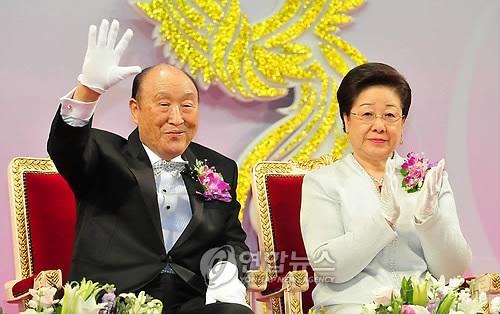 II. Providential development for bequeathing the Word
Moses
(10 commandants)
Joshua
12 tribes
(Levi)
Leader of the nation
Symbolic Word
Jesus
(Gospel)
12 apostles
120 disciples
Second-self that inherits the Word
Holy Spirit and Resurrection
True Parents
(CT Word)
Eight Great Textbooks and Teaching Materials
Hyung Jin Moon
Int’l President
Apostles of the CT
(120-day trainees)
True Lineage of the actual God
Actual life where God and human beings united in love
8
[Speaker Notes: 말씀 상속의 섭리적 흐름을 먼저 보겠습니다. OT Age는 우리가 원리강론 후편에서 배웠듯이 모세를 중심한 섭리에서 섭리적 중심인물들이 책임을 못하고 불신으로 돌아가자 하나님의 불변함과 영원성, 그리고 하나님을 상징적으로 모실 수 있는 법궤를 모세에게 내려 주시게 됩니다. 그것은 결국 민족적 지도자 여호수아를 통하여 전수가 되고 그 말씀의 상속은 12지파중 레위지파 즉 제사장 족속을 통하여 상징체적 말씀으로 전수하여 내려오게 됩니다. 

NT Age에 이르러서는 이땅에 메시아로 오신 예수님께서 하나님의 대신자로서 복음의 말씀 가지고 오셔서 그의 말씀상속의 분신적 존재인 12제자를 중심하고 훈육하시게 됩니다. 그 말씀은 구전으로 전승되다가 훗날 문서로 정리가 되어 오늘 우리가 사용하고 있는 성경으로 내려오게 됩니다. 특히 예수님이 십자가에 돌아가신 후 유월절날을 기념하는 자리에서 120문도들이 마가의 다락방에 모여 말씀을 묵상하고 정성을 드리게 됩니다. 이때 예수님의 12제자에 의해 길리움을 받은 120명의 문도들에게 성령의 역사가 나타나게 됩니다. 말씀과 정성으로 수육되고 준비된 이들에게 말씀의 주체이신 하나님이 임재하신 것입니다.

셋째는 성약시대는 말씀이 성취되는 시대로서, 재림주, 구세로, 만왕의 왕으로  승리하신 참부모님께서 Eight Great Textbooks and Teaching Material를  선포하심으로써 하나님의 말씀이 이 땅 가운데 완전히 안착되는 시대가 되었습니다.  참부모님께서는  Cheongi 천력 4월23일(양 6월5일) 실체적인 하나님의 참혈통이신  문형진 세계회장을 당신의 대신자, 상속자로 발포하심으로서 말씀의 상속이 완전이 이루어지게 되었습니다.  그리고 하나님 –참부모님- 문형진 세계회장에게로 상속되어진 말씀이 참부모님께서 명하신 <참부모님 주관 세계지도자 특별교육>을 받은 세계지도자들에게 8대 교본교재가 상속됨으로  말씀이 신인애 일체의 실체적인 삶으로 이 땅 가운데 완전히 정착될 수 있는 전세계적인 기반이 열리게 되었습니다. 그리고 120일 특별교육생들은 하나님의 섭리가운데 성약시대의 완성된 말씀의 정통적 상속자가 되는 큰 축복과 사명을 인계받게 되는 것입니다.]
1) The Power of the Word
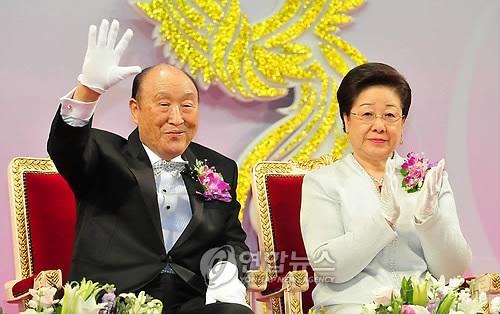 Acts 2:1-13 
     When the day of Pentecost had come, they (120 disciples) were all together in one place. And suddenly a sound came from heaven like the rush of a mighty wind, and it filled all the house where they were sitting. And there appeared to them tongues as of fire, distributed and resting on each one of them. And they were all filled with the Holy Spirit and began to speak in other tongues, as the Spirit gave them utterance.
9
[Speaker Notes: 사도행전 2:1-13 "저희가 다 성령의 충만함을 받고" 다락방에 모인 120문도들이 성령 세례(성신역사)를 받았다. 그리고 4절에서는 성령의 충만함을 받게 되었다고 되어있습니다. 
유대인들은 하루에 세 번씩 기도했습니다. <3시, 6시, 9시>입니다. 3시는 우리시계로 9시를 가리키며, 6시는 12시, 9시는 오후 3시를 가리킵니다. 
이 당시 마가의 다락방에서 12명의 제자에 의해 길리움을 받은 대표 120명의 성도들이 모여 유월절(무교절) 이후 50일째 되는 날, 즉 오순절에 함께 기도하던 중 기독교인들에게 본문 2-3절의 성령 강림이 이루어지게 됩니다. 그리고 두 가지의 징표로 나타나게 됩니다. 2절에서는 '바람'으로, 3절에서는 '불'로 나타나고 있는 것입니다. 여기에는 성령 강림의 몇 가지 형태로 나타나게 됩니다. <참조. 유대인 남자들은 일년에 세 차례 예루살렘 성전으로 모여 하나님께 제사하고 축제에 참여합니다. 첫째 첫 보리수확을 하고 보릿단을 하나님께 제사한 초실절(7일간의 무교절 가운데 한 날: 출애굽할 때에 애급인의 장자는 죽이고 유대인의 장자를 살린 유월절과 출애굽 때 누룩든 빵을 먹지 못하고 급박하게 탈출한 것을 묘사하는 무교절), 둘째는 보리와 밀의 수확을 마치고 드리는 축제인 맥추절, 칠칠절,(초실절 이후 50일째 되는 날이라고 해서 오순절이라고도 함), 그 다음 포도수확을 하고 기념하는 축제인 초막절 혹은 장막절(출애굽이후 광야표류의 고난을 돼새기며 7일간 계속함)상징적 의미가 있습니다. 

사도행전의 말씀에 준비되고 말씀을 묵상하며 정성들이는 120문도에게 성령의 역사의 내용은 다음과 같습니다.

①하나님은 홀연히 임합니다. 말씀을 읽고 묵상하며 기도하고 하나님과 일체된 준비된 마음 위에 성령임하였다는 것입니다.  이런 현상은 하나님의 말씀과 기도로 일체될 때 그 속에 내려와 역사하시는 하나님을 만나게 되는 것입니다.]
1) Power of the Word
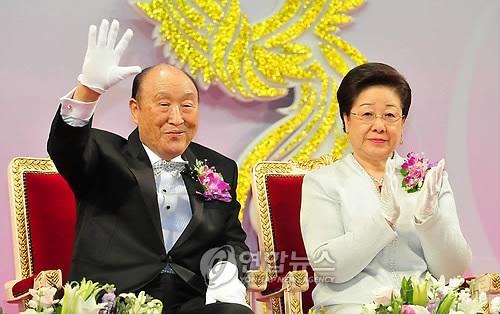 Acts 2:1-13 
      When the day of Pentecost had come, they (120 disciples) were all together in one place. And suddenly a sound came from heaven like the rush of a mighty wind, and it filled all the house where they were sitting. And there appeared to them tongues as of fire, distributed and resting on each one of them. And they were all filled with the Holy Spirit and began to speak in other tongues, as the Spirit gave them utterance.
10
[Speaker Notes: ②아무도 저항할 수 없도록 능력 있게 나타납니다. 성령의 역사는 그 누구도 막을 수가 없을 정도로 당신과  확실한 초점이 생기면 폭풍우같이 임하게 되는 것입니다. 그리고 말씀으로 운행하시는 하나님의 힘이 능력을 발휘하게 하는 것입니다.
③ 하나님은 바람처럼 임하셨습니다. 바람은 어디서 불어와서 어디로 불어 가는지 아무도 모릅니다. 또 그 방향도 임의대로 붑니다. 마찬가지로 성령의 역사도  인간의 의지와는 관계없이 성령의 뜻대로 역사 합니다. 말씀과 하나님의 사랑이 교류되는 곳에 어디든 임하시는 것입니다.
④불같이 임하셨습니다. 불같이라는 단어의 의미는 회개하는 자를 통해서 말씀으로 죄악을 태우고 새로워지며 하나님이 전권적으로 임한다는 의미입니다. 죄를 태우고, 정화시키고, 사탄의 어두움으로부터 말씀이 들어옴으로 하나님의 환한 성령의 불빛이 임하셨다는 것입니다. 이렇듯 우리가 훈독회를 통해 그의 말씀이 들어와 성육신화 되면
놀라운 변화를 받게 됩니다. 하나님의 성체로서 성전이 되는 것입니다.]
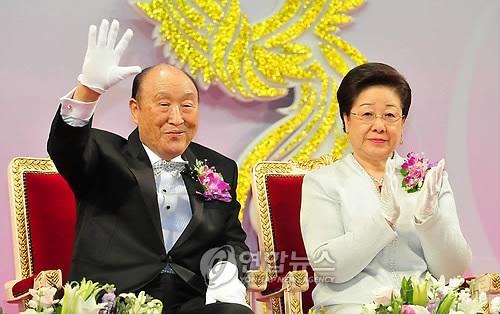 2) Significance of the Cheon Bok Ark containing the Textbooks and Teaching Materials of True Parents' Word, which is being given to us today
1.OT Age: Due to the constant mistrust of man, God bestowed the 10 commandments and ark to Moses; it symbolized the eternalness of God’s salvation for humankind.

2. NT Age: God was going to complete the providence of salvation through Jesus who came as the symbol of the Word.

3. CIG Age: Symbolizes the perfection of the salvation of humankind through the True Parents who came as the 3rd Adam, Second Advent of the Lord, king of kings, and embodiment of the Word. Thus, the "Cheon Bok Ark" contains the textbooks and teaching materials that guides people to the path of completion by having them discard fallen nature and resemble the essence of God’s attributes.
11
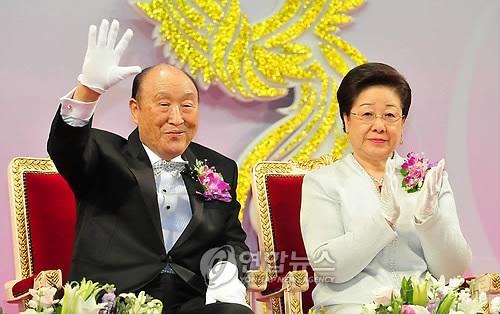 3) Significance of the Cheon Bok Ark containing the Textbooks and Teaching Materials of True Parents' Word, which is being given to us today
법궤
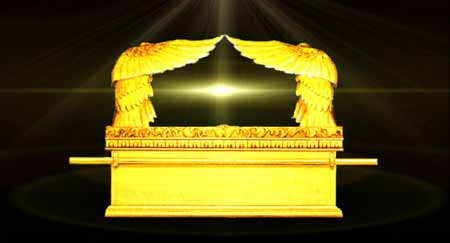 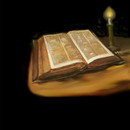 Ark of the Old Testament Age
Cheon Bok Ark
(Conceptual rendering)
12
[Speaker Notes: OT Age의 법궤는 하나님을 대신한 상징체로 법궤를 모셨습니다. 법궤는 지성소의 핵심을 상징하는 것입니다. 법궤 안에는 세가지 성물이 있는데 첫째는 십계명 두 돌판(출32-34장) 이 있었습니다. 하나님은 모세에게 성막에 관한 계시를 하고 난 다음에 모세가 시내산에서 내려올 때 하나님의 말씀으로 인해 모세의 얼굴에 광채가 났다고 합니다. 
이스라엘 선민에게 부여한 언약의 두 돌판은 이스라엘 백성들에게 있어서 가장 위대한 기념비! 그것이 법궤 안에 있었는데, 이 증거의 두 돌판은 법의 창설자이신 성부 하나님을 상징하는 것입니다.  둘째 성물은 만나 항아리(출16장)입니다. 당시 먹을 것이 없는 광야에서 주신 하나님의 초자연적인 음식인 것입니다. 그래서 이스라엘 백성들은 40년 동안의 하나님의 초자연적인 은혜를 기념하여 만나 한 오멜을 취하여 항아리에 넣고 그것을 법궤 속에 두었던 것입니다. 이 만나는 생명의 떡이신 성자 하나님을 상징하는 것입니다. 또한 하나님의 말씀대로 하면 사막에 거할지라도 만물축복은 지속되는 의미도 있습니다. 셋째는 아론의 싹난 지팡이(민수기16장) 입니다. "이스라엘 12지파의 족장이 지팡이를 취하여 그 사람들의 이름을 지팡이에 쓰라. 그리고 그 지팡이들은 증거궤 앞에 두면 내가 택한 자의 지팡이에 싹이 나게 될 것이다. " 모세가 하나님의 명령대로 했습니다. 그리고 이튿날 보니 아론의 지팡이에만 움이 돋고 싹이 나고 꽃이 피고 살구 열매가 열리게 됩니다. 그래서 아론의 제사장 직분에 대한 권위를 하나님은 확약하시게 됩니다. 
지팡이에 싹이 난 놀라운 사건을 통해서 이스라엘 백성들은 하나님의 역사를 오래도록 기억하고자 그 아론의 싹난 지팡이를 법궤 안에 비치하게 된 것입니다.  이 아론의 싹난 지팡이는 죽은 것에 생명력을 불어넣으시는 성령 하나님을 상징하는 것입니다. 

따라서 법궤의 의미는 법궤 안의 세 가지 성물. 즉 성부 하나님을 상징하는 십계명 두 돌판, 성자 하나님을 상징하는 만나, 성령 하나님을 상징하는 아론의 싹난 지팡이. 한마디로 법궤는 하나님의 임재를 상징하는 기구입니다. 그리고 광야에서 행진 중에 가장 앞에 섰던 기구이기도 합니다. 
그리고 법궤가 가는 곳에 불기둥과 구름기둥의 인도와 보호가 있었습니다. 그리고 요단강이 갈라지는 역사도 있었습니다. 하나님이 계시는 곳에 1) 길의 인도가 있습니다. 2) 하나님의 보호가 있습니다. 3) 기적적인 능력이 있습니다. 
그러므로 마음의 지성소에 하나님이 임재하시는 것이 승리의 비결이요 축복의 비결인 것입니다

<참조. 하나님은  1년에 한  번 대속죄일을 기해 대제사장이 들어갈 때 법궤를 덮고 있는 두 그룹(하나님의 거룩성을 수호하는 천사)의 날개 사이 즉, 속죄소에  당신을 드러내시고 말씀하시게 됩니다.>


여기서 천복궤의 의미는 앞에서 봉독해 드린바와 같이 OT Age의 법궤와는 그 뜻이 더 깊은 것입니다. 천복궤는 이땅위에 하나님의 대신자요 메시아 구세주로 오신 참부모님에 의해 타락인간이 타락성을 벗고 하나님 속성의 본체를 닮아 완성의 길로 인도하는 교재 교본을 통해 하나님이 안착하시는 것입니다. 즉 참부모님의 말씀에 의하면 법궤를 모시던 지성소는 무엇이냐? 하나님의 본체가 거하시고 운행하시고 작용하는 혈통상속의 중심이요, 완성한 아담.해와의 생식기의 상징체라고 말씀하신 바가 있습니다. 이 내용을 보면 하나님을 중심하고 절대신앙 절대사랑 절대복종하는 천일국 축복가정들에게 천복궤의 의미는 하나님의 참된혈통이 전수되고 참된생명이 전수되고 참사랑이 전수되는 놀라운 하나님의 길의 인도와  하나님의 보호와 기적적의 능력이 함께하는 의미라 하겠습니다. 이번 120일 수련생들에게 천복궤를 전수해 주시는 의미를 통해서 우리들은 법궤가 안착되어진 곳에 OT Age의 불기둥과 구름기둥의 인도와 보호가 있었듯이, 또 요단강이 갈라지는 역사도 있었던 것처럼, 그리고 오순절 다락방에서 120문도가 모여 정성과 말씀을 상속받을 때 일어났던 성령의 감흥처럼 우리교회와 우리가정에 놀라운 하나님의 임재하심과 영적인 역사가 일어날 것을 믿습니다.]
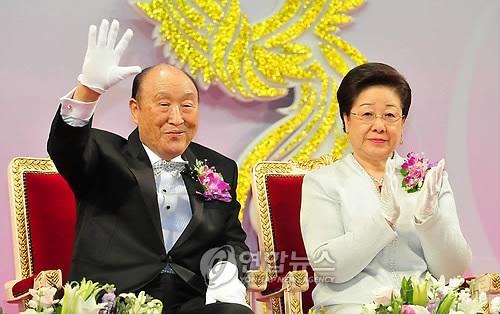 4) Significance of the Cheon Bok Ark containing the Textbooks and Teaching Materials of True Parents' Word, which is being given to us today
The places where the Word is proclaimed, the chapels in the churches and the homes of Blessed Families, become the base of the Kingdom of Heaven. The Cheon Bok Ark, a symbol of God’s Word, should be bequeathed to such places. 

      It is being bequeathed to the world leaders who were engrafted to True Parents and to the mission nations and churches in all nations of the world so that the will of God and the True Parents of Heaven, Earth and Humankind of saving the nations can be proclaimed to the entire world for all eternity.
 
     In the beginning, God created the heavens and the earth with the Word. In the same way, the ideal of creation is being actualized on the earth through the Word of the Messiah.
13
[Speaker Notes: 오늘 우리에게 하사하시는 천복궤는 이처럼 귀한 의미가 담겨있습니다. 이제 우리들은 본 교육이 종료되면 교회와 각 가정에 천복궤 안착식을 거행하게 됩니다. 본 천복궤에는 고유넘버가 새겨지고 참부모님의 어보가 찍힌 말씀상속증과 더불어 8대교재 교본이 들어가게 됩니다. 우리가 말씀을 선포하는 자리는 교회의 성전과 축복가정의 머무는 곳이 천국기지가 되며 그곳에 하나님말씀의 상징인 천복궤를 전수하는 것이다. 

       특히 참부모님으로 말미암아 접붙임 받은 세계지도자 들에게 열방과 열국의 선교지와 교회에 전수하여 하나님과 천지인 참부모님의 구국의 뜻이 전세계에 영원토록 선포되어지게 하는 것이다. 

      결론적으로 하나님이 태초에 천지를 말씀으로 창조하신 것과 같이 창조이상을 지상에 메시아의 말씀을 통하여 실체를 세우는 것이다.]
III. Providential development for bequeathing the Word and the Cheon Bok Ark centered on True Parents
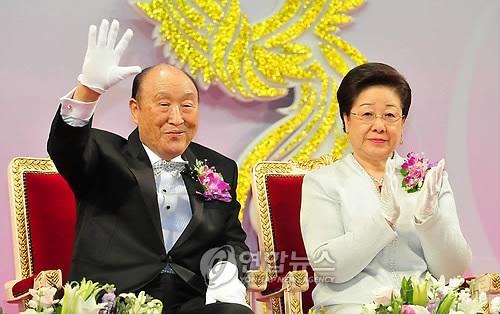 Providential victory of finalizing True Parents’ Eight Great 
Textbooks and Teaching Materials (February 7, 2010)
True Parents bequeath the Word to International President Hyung Jin Moon (April 18, 2008)
True Parents proclaim International President Hyung Jin Moon as their representative and heir (Cheon-gi 4.23 by the heavenly calendar)
Instructions to bequeath the Word of the Eight Great Textbooks and Teaching Materials to the trainees of the special 120-day education
(Cheongi 1.15-16 by the heavenly calendar / February 28, March 1)
Inherit the true love of God
[Speaker Notes: 참부모님께서는 Cheongi 양력 2월 7일에 8대 교재 교본확정을지으시고 그 말씀의 상속계대를 2008년 4월 18일 세계회장 취임식 때 Eight Great Textbooks and Teaching Material을 금보자기에 싸서 전수하셨습니다. 그리고 천력 4월 23일 문형진 세계회장을 참부모님의 대신자 상속자로 발포하시게 되고 문형진 세계회장에 의해  참부모님 말씀 천력 1월 15일에 근거하여 120일 특별교육생들에게 본 천복궤를 상속하시게 된 것입니다.]
Qualifications to inherit the 
Cheon Bok Ark
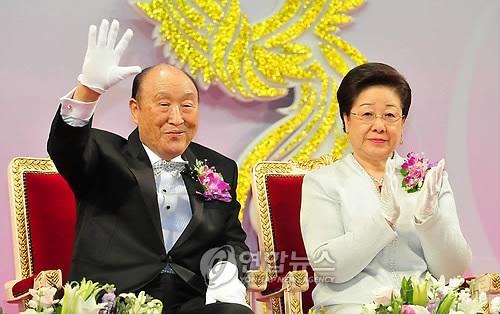 Participants of the Special 120-day Education Session for World Leaders Organized by True Parents (Those who have satisfied the attendance requirements)

Those who have finished reading the Eight Great Textbooks and Teaching Materials

3.  Those who have completed the 12 Divine Principle lectures, Seven Deaths and Resurrections, He who has completed the Eight stages, and lectures on True Parents’ life course

4. Those who have completed the full payment of the three installments of the education fee
15
<Reference - 2> Calligraphy of Certificate for Bequeathing the Words of the Eight Great Textbooks and Teaching Material
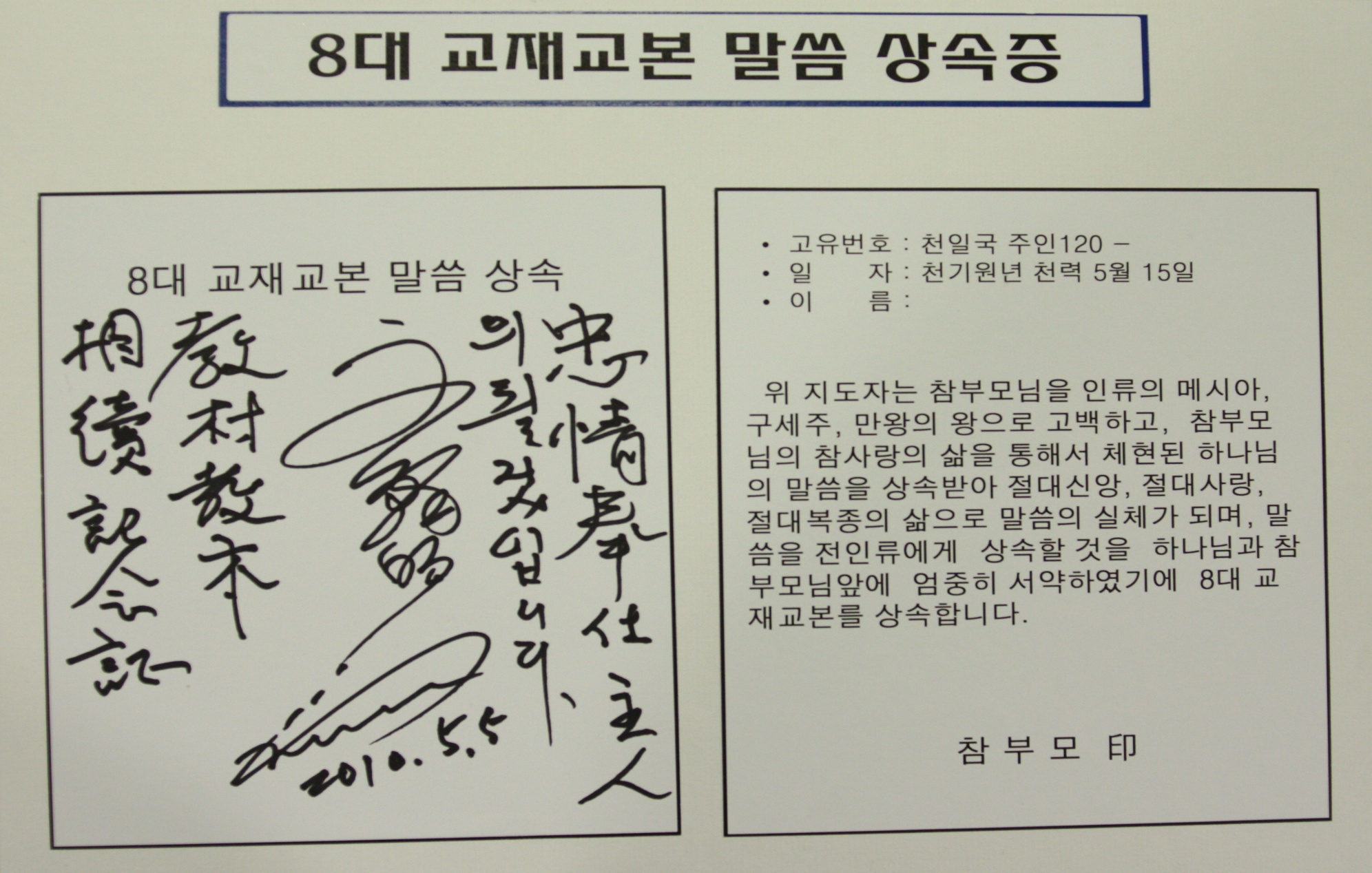 16
<Reference - 2> Conferring the Certificate for Bequeathing the Words of the Eight Great Textbooks and Teaching Material (For Families)
No. : Owner of CIG 120 (Korea) -  000  
  Date: Cheon-gi 5.15 by the heavenly calendar
  Name:
Certificate for Bequeathing the Words of the Eight Great Textbooks and Teaching Materials
This person who victoriously completed the 1st Special 120-day Education Session for World Leaders Organized by True Parents believe True Parents to be the Messiah, Savior, and King of Kings of all humankind and has solemnly pledged before God and True Parents to inherit the Word of God manifested through True Parents’ life of true love, embody the Word through a life of absolute faith, absolute love, and absolute obedience, and bequeath the Word to all humankind. We hereby bequeath True Parents’ Eight Great Textbooks and Teaching Materials to this person.
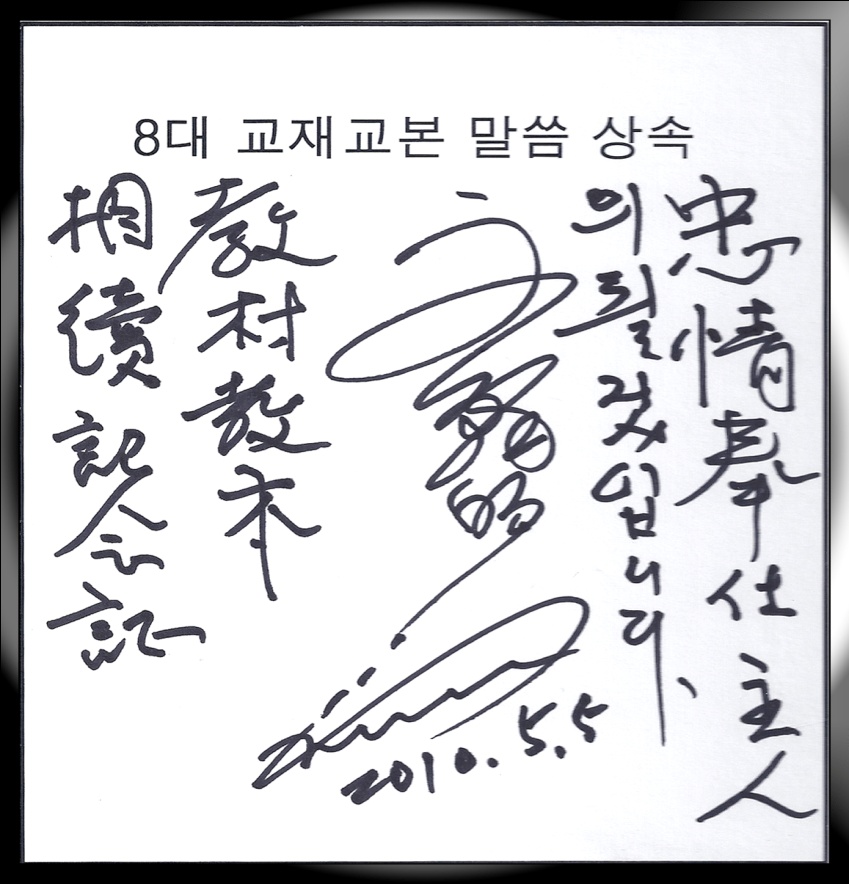 True Parents  印
<Reference - 2> Conferring the Certificate for Bequeathing the Words of the Eight Great Textbooks and Teaching Material (For Churches)
No. : Church of CIG (Korea) -  000  
 Date: Cheongi 5.15 by the heavenly calendar
 Location: (        ) Church, Gangnam Parish, Seoul, Korea
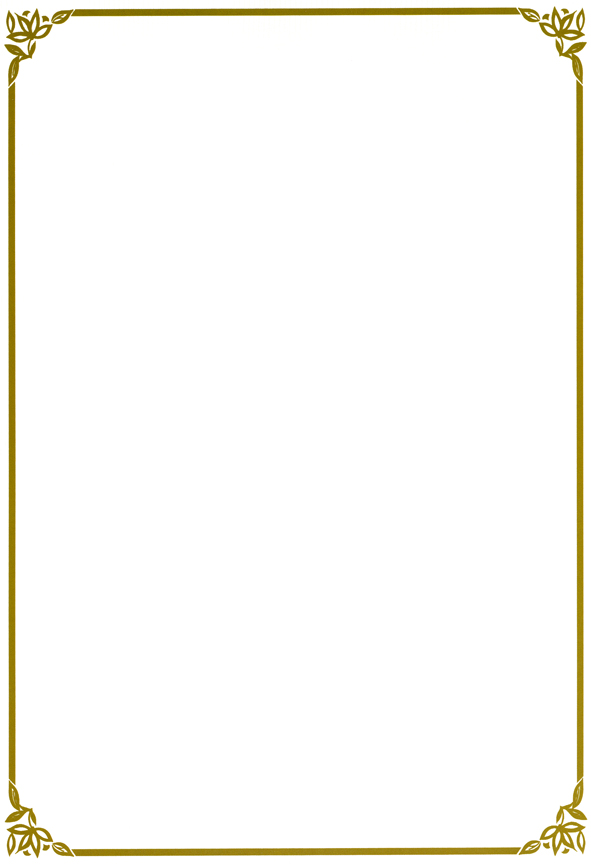 Certificate for Bequeathing the Words of the Eight Great Textbooks and Teaching Material
This church believe True Parents to be the messiah, savior, and king of kings of all humankind and has solemnly pledged before God and True Parents to inherit the Word of God manifested through True Parents’ life of true love, embody the Word through a life of absolute faith, absolute love, and absolute obedience, and bequeath the Word to all humankind. Thus, I hereby bequeath True Parents’ Eight Great Textbooks and Teaching Material to this church.
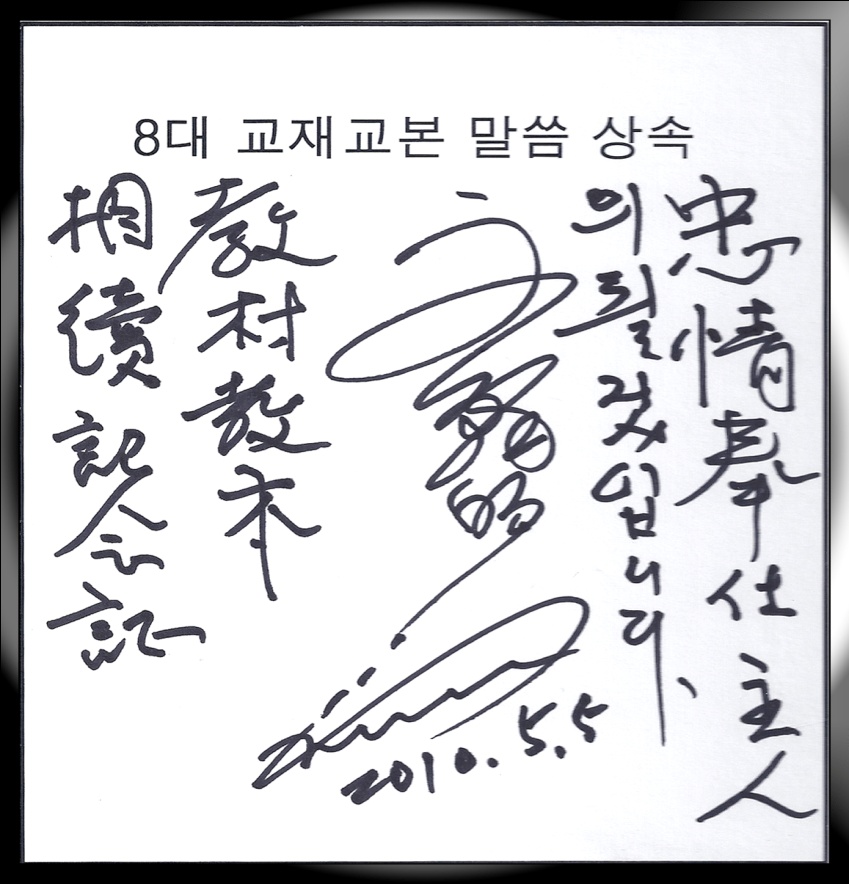 True Parents  印
[Speaker Notes: 고유번호 :  천일국  교회 (한국)  - 000  
   일     자 :  천기0년 천력   월    일
  소       속:  대한민국 서울강남 교구   00교회
 위 교회는 참부모님을 인류의 메시아, 구세주, 만왕의 왕으로 고백하고,  참부모님의 참사랑의 삶을 통해서 체현된 하나님의 말씀을 상속받아 절대신앙, 절대사랑, 절대복종의 삶으로 말씀의 실체가 되며, 말씀을 전인류에게  상속할 것을  하나님과 참부모님앞에  엄중히 서약하였기에  8대 교재교본를 상속합니다.]
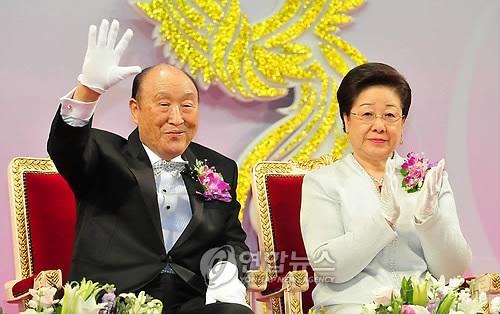 Ⅳ. Meaning of inheriting the Cheon Bok Ark containing the textbooks and teaching materials of True Parents’ Word
Instructions to bequeath the Eight Great Textbooks and Teaching Materials through the Special Education Session for World Leaders Organized by True Parents
(1) Ceremony for bequeathing the Words of the eight great textbooks and teaching materials and conferment of Certificate
(3) Ceremony for the safe arrival of the textbooks and teaching materials of True Parents’  Word
(2) Conferring the “Cheon Bok Ark” containing the textbooks and teaching materials of True Parents’ Word
To establish the legitimacy of the Word and faith that is connected with and continues from God, True Parents and Hyung-jin nim.
 To expand the Word to the world through the participants of the special 120-day education session
 The participants of the special 120-day education session are the Completed Testament Age Apostles who inherit the legitimacy of God, True Parents and Hyung-jin nim
  Churches that inherit the Cheon Bok Ark thus inherit the legitimacy of God, True Parents and Hyung-jin nim
Inherit the true love of God
[Speaker Notes: 참부모님 주관 세계지도자 특별교육 8대교재교본 천복궤 안착식은 다음과 같이 진행되게 됩니다. 첫째 8대 교재 교본  말씀 상속식 및 상속증 수여, 둘째 참부모님 말씀 교재교본 천복궤 수여 , 셋째는 여러분이 상속받은 천복궤를 교회와 가정에 가져가 <참부모님 말씀 교재교본 안착식>을 교회와 가정에서 시행하게 됩니다. 

 참부모님 말씀 교본교재 천복궤의 상속의미는 하나님-참부모님-문형진 세계회장으로 이어지는 말씀과 신앙의 정통성 확립, 120일 특별교육생을 통해 전세계로 확산, 120일 특별교육생들은 하나님-참부모님-문형진세계회장의 정통성을 이어받는 성약시대의 사도로서 인칭받게 되는 것입니다.

 <참부모님 말씀 교본교재 천복궤>를 상속받아 교회에 안착하게 되는 교회는 하나님-참부모님-문형진 세계회장으로 이어지는 말씀과 신앙의 정통성을 상속받고, 하나님과 참부모님께서 말씀을 통해수 주시는 천복이 넘치는 교회가 될 것입니다.]
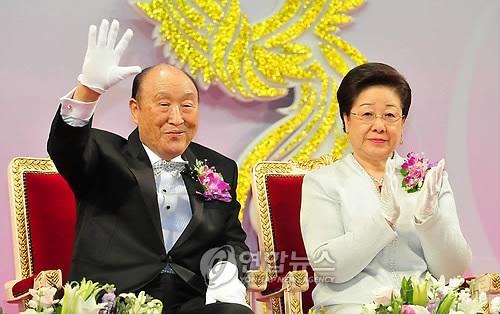 IV. Schedule for conducting the ceremony for bequeathing the Word
Providential victory of finalizing True Parents’ Eight Great 
Textbooks and Teaching Materials (February 7, 2010)
True Parents bequeath the Word to International President Hyung Jin Moon (April 18, 2008)
True Parents proclaim International President Hyung Jin Moon as their representative and heir (Cheon-gi 4.23 by the heavenly calendar)
Instructions to bequeath the Word of the Eight Great Textbooks and Teaching Materials to the trainees of the special 120-day education
(Cheon-gi 1.15-16 by the heavenly calendar / February 28, March 1)
Ceremony for Bequeathing the’ Word
(5.15 by the heavenly calendar, June 25, 60th Anniversary) 
(Participants who completed Special Education Session for World Leaders Organized by True Parents
Ceremony for the Safe Arrival of the “Cheon Bok Ark” containing the textbooks and teaching materials of True Parents’ Word in the families
Ceremony for the Safe Arrival of the “Cheon Bok Ark” containing the textbooks and teaching materials of True Parents’ Word in the churches
Inherit the true love of God
[Speaker Notes: 말씀 상속식을 중심한 향후 일정을 말씀드리자면 참부모님께서는 Cheongi 양력 2월 7일에 8대 교재 교본확정을지으시고 그 말씀의 상속계대를 2008년 4월 18일 세계회장 취임식 때 Eight Great Textbooks and Teaching Material을 금보자기에 싸서 전수하셨습니다. 그리고 천력 4월 23일 문형진 세계회장을 참부모님의 대신자 상속자로 발포하시게 되고 문형진 세계회장에 의해  참부모님 말씀 천력 1월 15일에 근거하여 120일 특별교육생들에게 본 천복궤를 상속하시게 된 것입니다.

이 내용을 바탕으로 120일 수련을 마치는 천력 5월 15일(양력 6월 26일) 6.25발발 60주년을 맞는 그 다음날에 섭리적 중요한 일을 놓고 정성을 드리며 말씀을 묵상하며 준비기간을 거친 우리들에게 본 천복궤 상속식을 해 주시는 것입니다. 

이제 여러분이 본 수련을 마치고 돌아가 참부모님 말씀 교재교본 하사품을 넣은 천복궤는 교회에 안착시키시고 120일 교육생들에 한해 가정에 본 천복궤를 안착하게 되는 의식을 가지시기 바랍니다. 가정 안착용은 본인이 12만원 헌물을 올려야 되는 것입니다.

오늘 크신 은혜로 하나님의 참말씀과 참생명과 참혈통과 참사랑이 담긴 귀한 천복궤가 귀 교회와 가정에 안착되어 하나님이 그곳에 안식하실 수 있어 놀라운 성령의 부활과 기적이 일어나 천일국 창건이 이루어질 수 있기를 진심으로 기원합니다.]
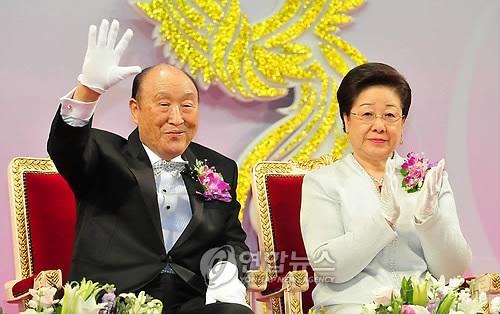 Thank you!
Cheon Bok Gung
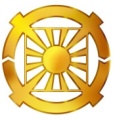